第3編 第1章自然災害と防災８．防災・減災への取り組み
（教科書p.190-195）
QRコードは(株)デンソーウェーブの登録商標です
災害に備えて　-防災・減災への取り組み-
ハザードマップ
 ：各自治体が作成する各種災害の予測図
 ：避難所・避難経路も確認できる

　⇒防災・減災につながる


ハザードマップポータルサイト
 ：「重ねるハザードマップ」など
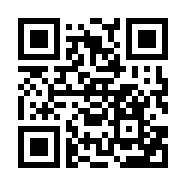 [Speaker Notes: 【台本】●クリック／Q:問いかけ

さて、さまざまな自然現象とそれにともなう自然災害を確認してきましたが、自然条件や社会環境などの地域の特徴によって、発生しやすい自然災害は異なります。そのため、日ごろから自分が住んでいる地域を理解し、地域にあった防災・減災に向けた取り組みを考えておく必要があります。
❶ 都道府県や市区町村などの自治体では、想定される自然災害にあわせたハザードマップが発行されています。ハザードマップには災害を予測した情報のほか、避難のための情報も詳細に書き込まれているため、自分の住む地域のハザードマップにあらかじめ目を通しておくことで防災や減災につなげることができます。
➋ また、国土交通省が運営している「ハザードマップポータルサイト」には、Webブラウザ上で自然災害に関するさまざまなデータを重ねて表示できる「重ねるハザードマップ」や各市区町村が作成したハザードマップを検索できるサービスが公開されています。]
災害に備えて　-防災・減災への取り組み-
災害前
 ：減災につながる行動
 　⇒ハザードマップの活用　（自助）
 　⇒避難訓練　　　　　（自助、共助）
 　⇒防災ゲームによる訓練  （自助、共助）

災害後
 ：命を守る行動
 　⇒自分自身の安全確保（自助）
 　⇒被災者の救助　　　（公助、共助）
 　⇒避難所の設置　　　（公助）
 　⇒避難所の協働運営　（共助）
[Speaker Notes: 【台本】●クリック／Q:問いかけ

❶ ハザードマップなどの活用によって避難経路を把握し、自分自身の安全を守ったり、自分の家の安全対策をとったりする行動を「自助」と呼び、防災・減災に向けた活動の基本となります。
➋ また、地域や学校単位で災害を想定した避難訓練などをおこなうことで、災害が発生したときに、被害を軽減する減災に向けた準備ができ、避難生活のなかでも互いに協力して助け合う「共助」の意識を確立することができます。
➌ 加えて、自然災害の発生後は、災害対策基本法に基づいたさまざまな対応がおこなわれます。被災地の主な道路は、被災者の救助や救急活動、避難所の設置、救援物資の輸送を目的とした車両のみが通行できる緊急輸送道路となり、円滑な支援活動が可能な状況が作られます。こうした被災地において主に国や地方公共団体がおこなう活動は公助と呼ばれており、災害後、復旧・復興までの重要な基盤となります。このように、災害前後においては公助を前提としながらも、自助や共助による「減災につながる行動」や「命を守る行動」が重要となります。]
災害に備えて　-防災・減災への取り組み-
●Try & Mission
 ‣ 教科書p.192-195のアクティブを読もう
 ‣ ハザードマップポータルサイトにアクセスしよう
 ‣ 自分の地域のハザードマップにアクセスしよう
 ‣ 教科書p.192-195と同じ観点で考察しよう
 ‣ レポートを書いてみよう

●評価とクリア基準（A：5個以上／B：3～4個／C：0～2個）
□地域の避難所の場所が確認できている。
□避難所までの避難ルートが想定できている。
□地域の災害が適切に想定できている。
□災害時にとるべき避難行動が想定できている。
□自分が考えてまとめた内容に，話しあって考えた内容を適宜反映することができている。
□他者の意見を踏まえて客観視した自分の考えを，適宜まとめなおすことができている。
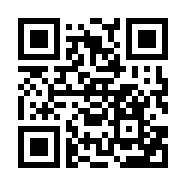 [Speaker Notes: 【台本】●クリック／Q:問いかけ

※インターネット環境がある場合

さて、それでは実際に自分の地域のハザードマップを確認しながら避難経路などを考えてみましょう。まずは教科書p.192-195を読みましょう。そのうえで、ハザードマップポータルサイトにアクセスし、「重ねるハザードマップ」か「わがまちハザードマップ」のいずれかを用いて、自分の地域のハザードマップを表示させてみましょう。場合によっては、進学希望先や就職希望地域、祖父母や親せきの住む地域など、自分と関係しそうな地域でも構いません。つぎに、教科書p.192-195と同じ観点で自分の地域のハザードマップを眺め、避難経路などを考察し、自分ならではのレポートとしてまとめてみましょう。]